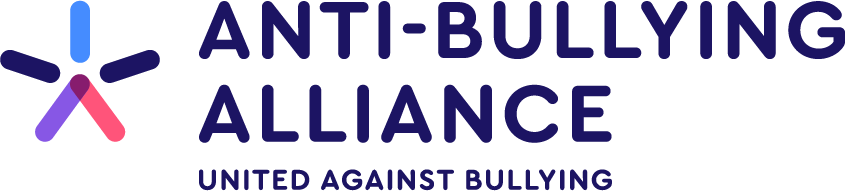 Banter & Bullying
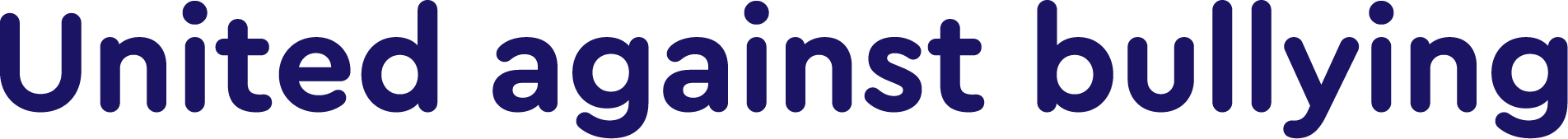 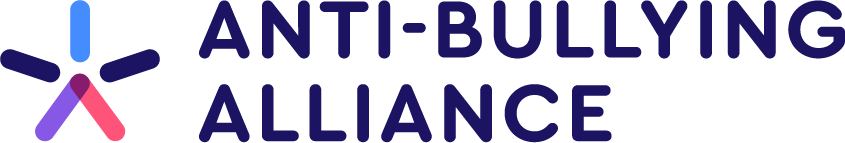 The definition of bullying
“The repetitive, intentional hurting of one person or group by another person or group, where the relationship involves an imbalance of power. Bullying can be physical, verbal or psychological.
 
It can happen face to face or online.”
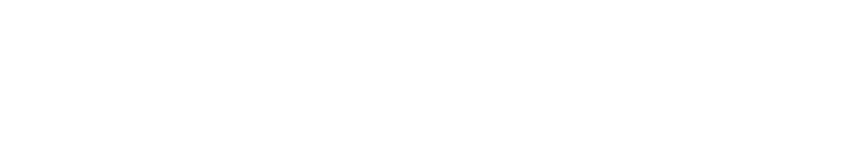 What is banter?
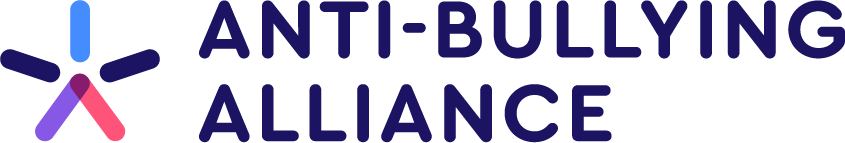 Banter is…
“The playful and friendly exchange of teasing remarks.”
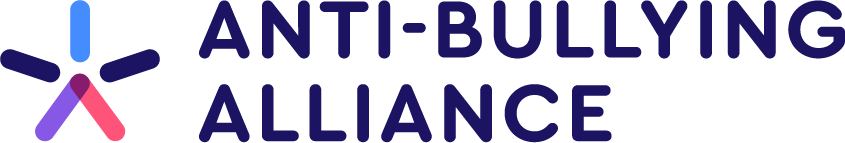 It’s not banter if…
You would be upset if someone said it to you
It's hurtful
You're not friends
Someone's asked you to stop
The person isn't laughing
It focuses on someone's insecurities
[Speaker Notes: Note: we also have a video version of this slide here - https://www.youtube.com/watch?v=bM2cN_waFeI]
Who can you speak to at school?
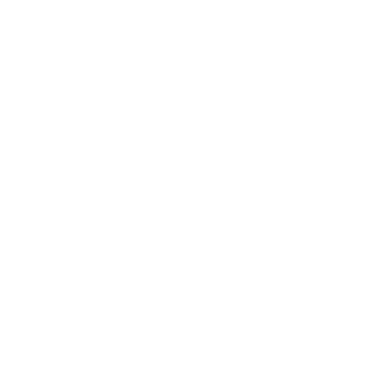 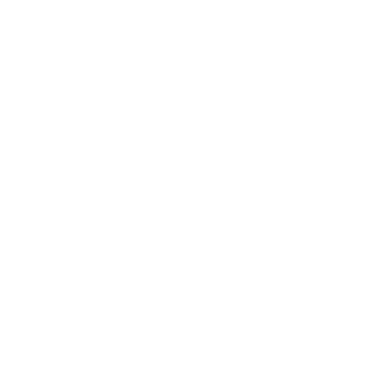 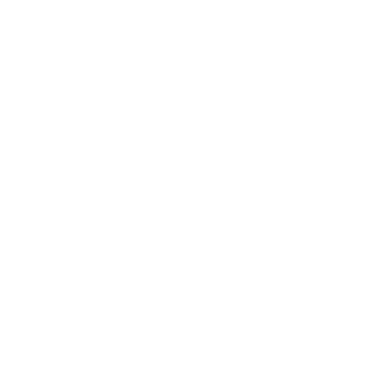 Staff name here
Staff name here
Staff name here
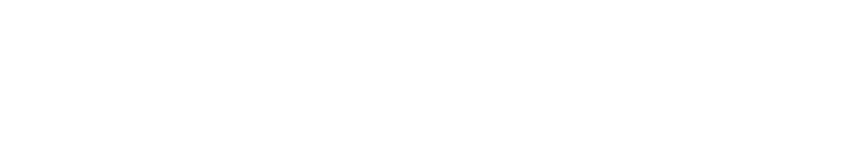